Blåkulla Vy mot norr
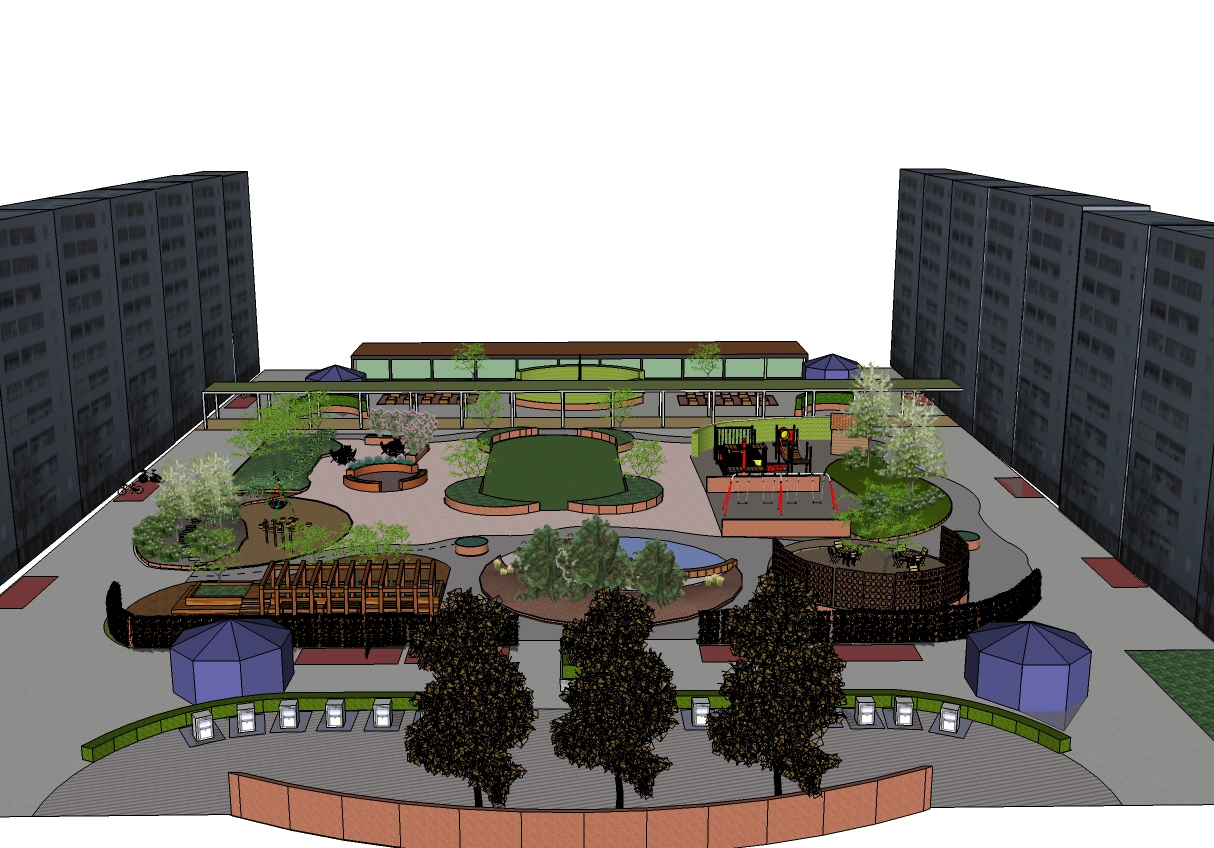 Vy över sop-området
Sittplats västerTräaltan och pergola
Vy västra skogen mot söder
Pinjestranden
Västra sittplatsen
Syrenberså med kryddland
KörsbärsträdgårdenMed bärbuskar, kryddland och sittplats
Odlingslådor och oval häckAvskildhet, lugn eller utegym
Vy odlngslådor
Vy mot söder